Desempeño Procesos PAI – T4 - Cierre 2021
1. Direccionamiento Estratégico
9. Gestión Administrativa
100
100
99,2
95,6
100
97,4
100
100
100
72,2
72,3
2. G. del Conocimiento y la Innovación
99,5
100
100
99,5
99,8
99,5
10. Gestión Jurídica
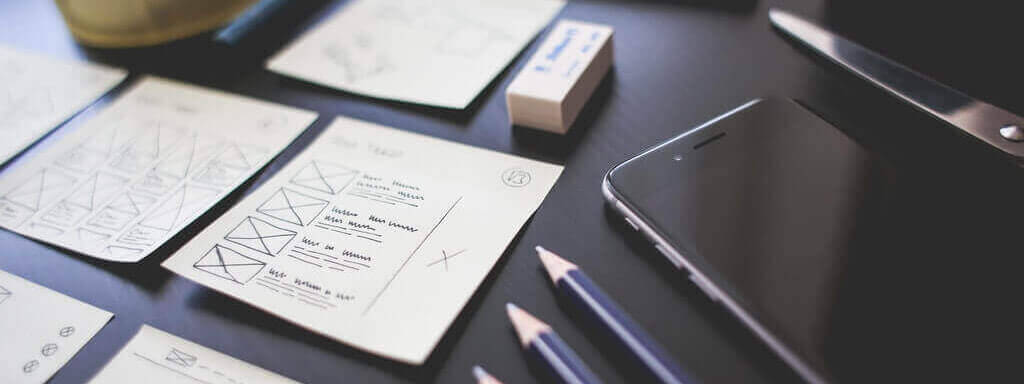 93,8
99,5
3. Gestión de Comunicaciones
11. G. del Talento Humano
93,7
85,6
12. Gestión Contractual
4. Gestión de TICs
90,8
98,1
13. Gestión Financiera
5. Vigilancia
99,3
92,7
14. Gestión Documental
6. Inspección
100
85,8
84,5
15. Evaluación Independiente
7. Control
100
75,3
16. Control Interno Disciplinario
8. G. de Relacionamiento con el ciudadano
100
100